You need:
Clean paper (2)/ pencil
Alien Flower chart
Mendel notes

Warm Up:
Mental Math
Mar. 20, 2019
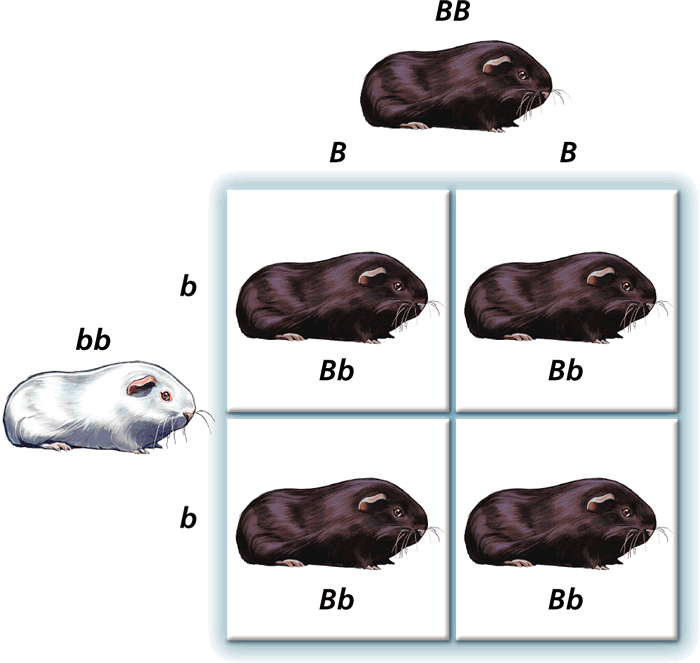 I CAN: build a Punnett square
Vocabulary
Chromosomes – DNA wound into cute pkg
Genes – section of  DNA/chromosome that codes for a specific trait
Traits – an organism’s physical features
Phenotype – the way something looks on the outside (based on DNA)
Genotype – the genes inside (usually represented with two letters – LL, Ll, ll)
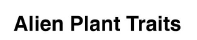 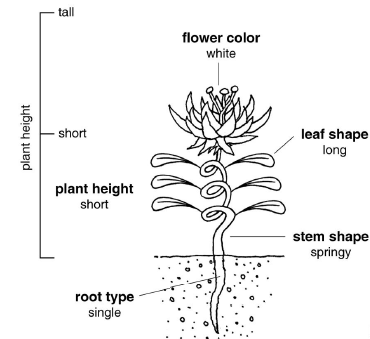 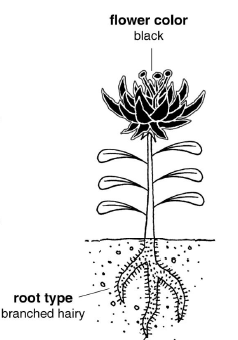 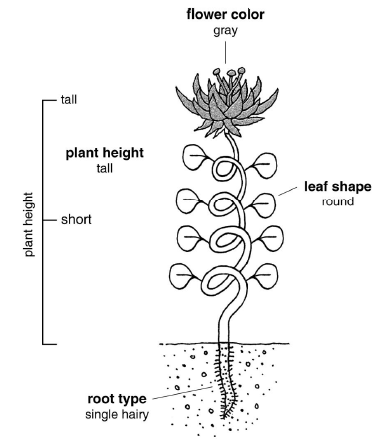 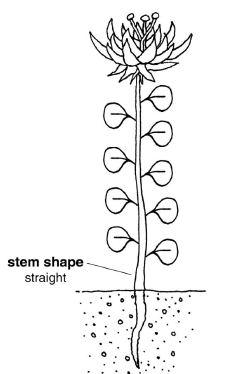 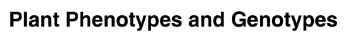 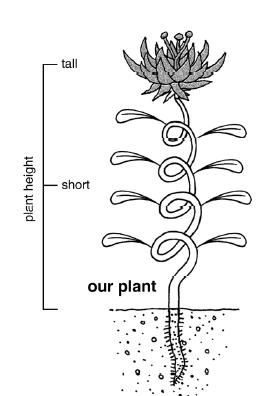 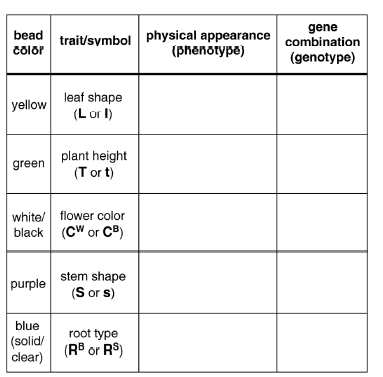 LL, Ll
Long, thin
TT, Tt
Tall
CBCW
Gray
SS, Ss
Spiral
Together
RBRS
Single, hairy
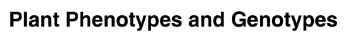 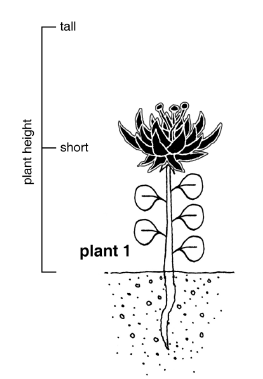 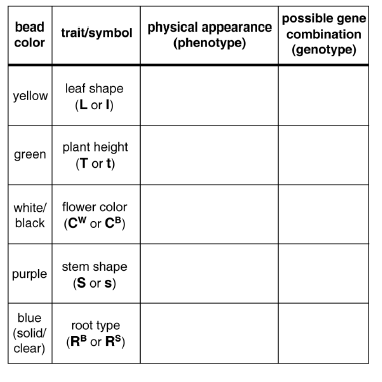 Short, round
ll
short
tt
CBCB
black
ss
straight
RBRS
Singular, hairy
Together
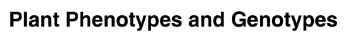 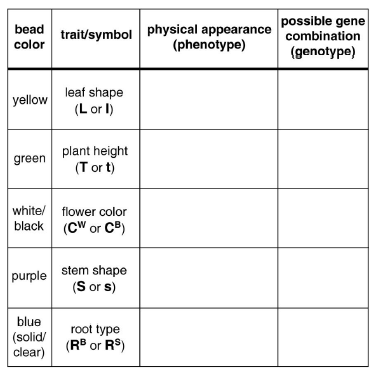 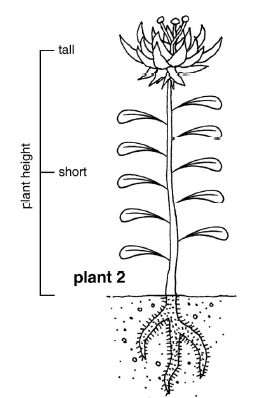 Independently
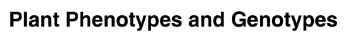 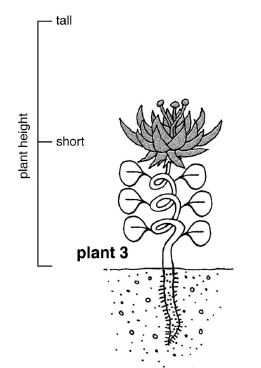 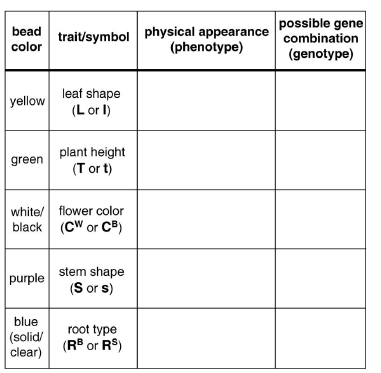 Independently
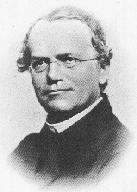 Mendel: Understanding Inheritance
Gregor Mendel
“The father of genetics”
1822-1864
What is Genetics?
GENETICS - is the science of how traits are inherited.  In other words, how traits pass from parent to offspring.
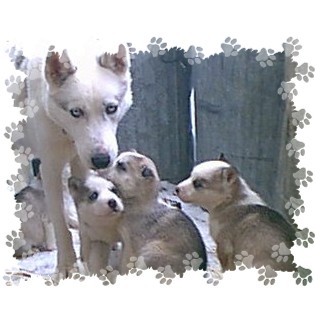 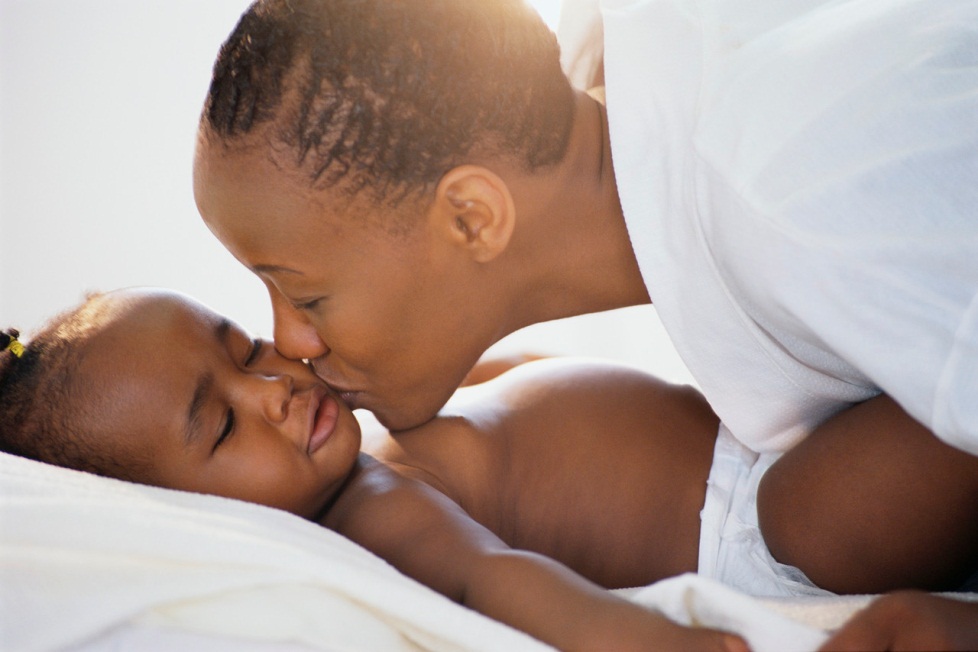 What are TRAITS?
TRAITS are characteristics (the way we look, are, or think).
For example, being tall or short, blond or dark-haired, brown eyes or blue eyes, light or dark skinned, funny or serious, etc…
Traits are genetic and are passed down from parent to offspring.
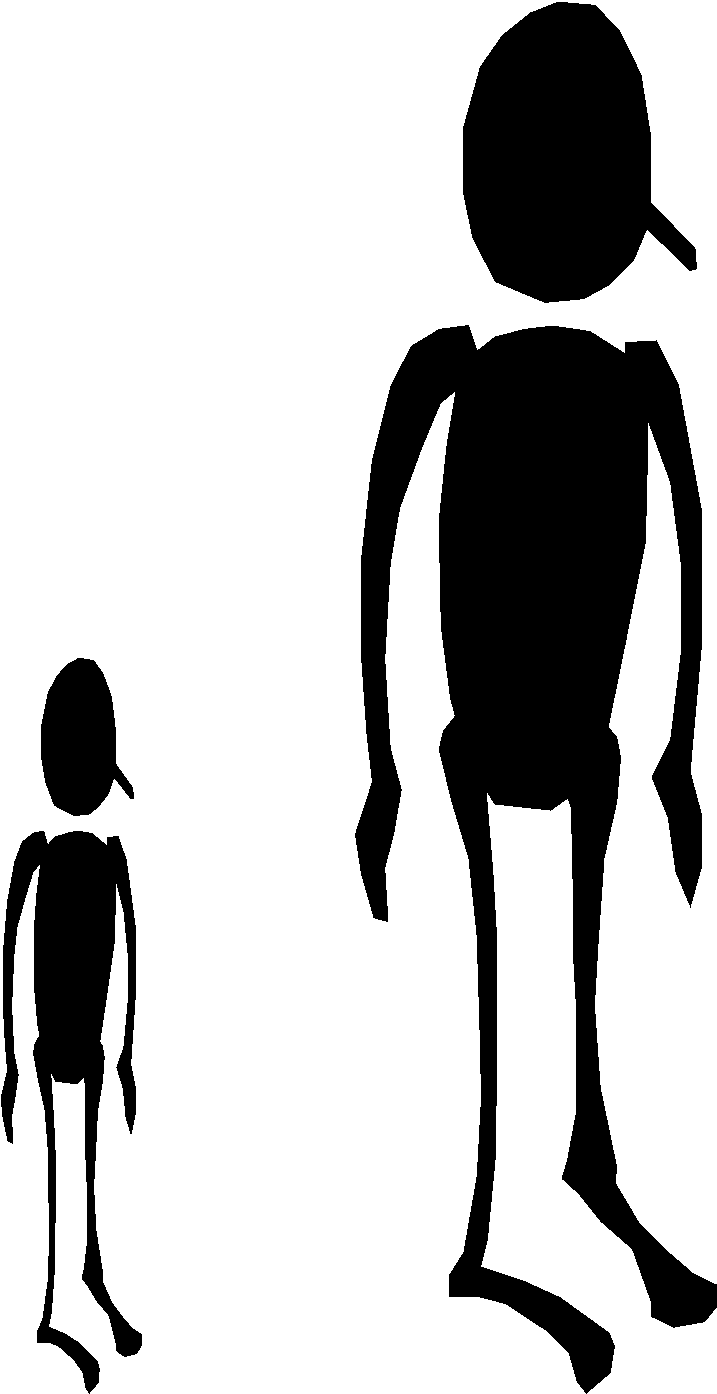 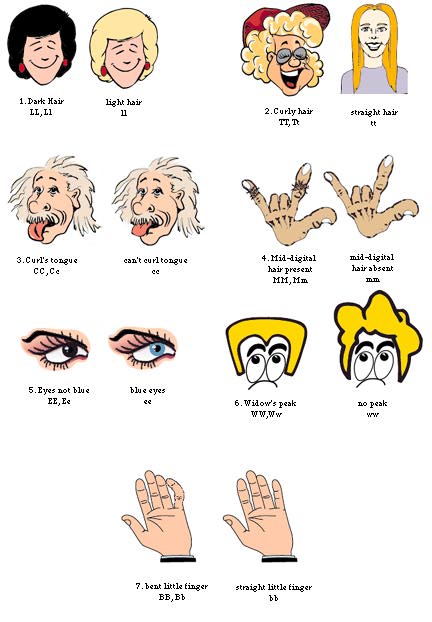 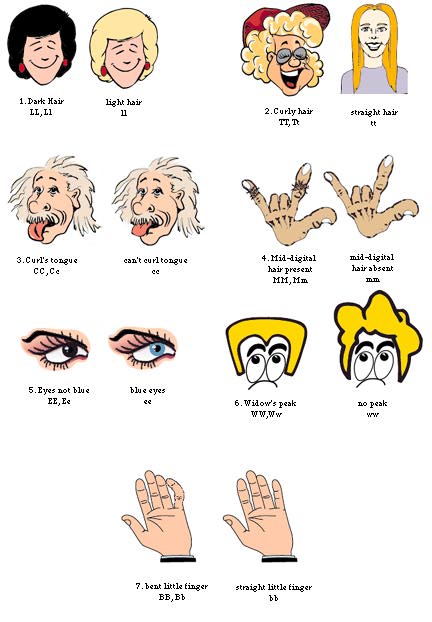 Have you ever wondered WHY you inherit certain traits from your parents?
Why do you have freckles, or dark hair, or blue eyes, or curly hair, or dimples, etc?
Gregor Mendel asked lots of questions about inheritance…
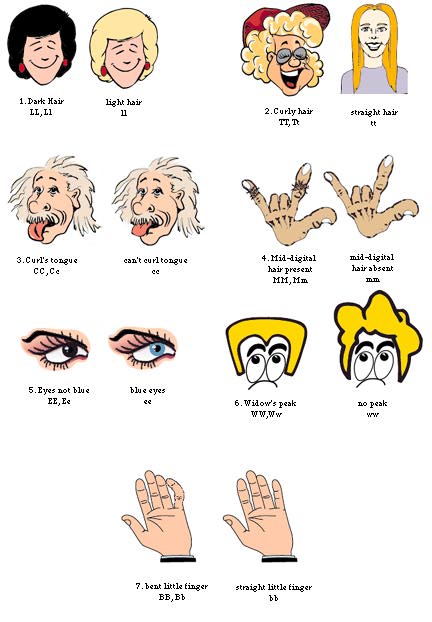 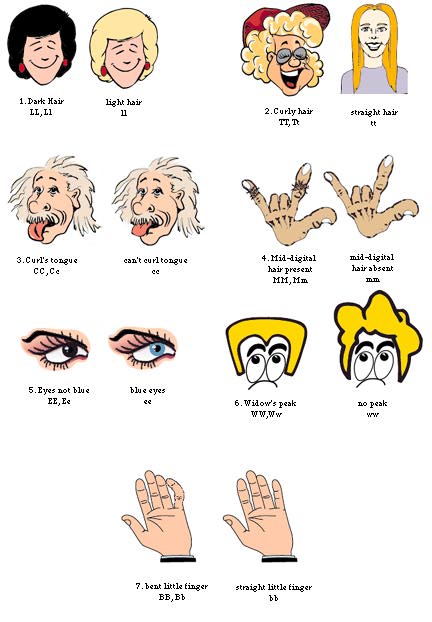 Who was Gregor Mendel?
Gregor Mendel was an Austrian monk, who lived in the 1800’s.

Mendel conducted thousands of experiments on pea plants to see how traits (shape, color) were passed from generation to generation. 

Mendel is known as the “Father of Genetics” for figuring out the basic rules of how traits are inherited.
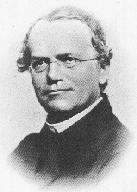 What type of experiments did Mendel do?
Mendel crossed pea plants with different traits (eg. tall & short).

He started with PUREBRED plants (showed same trait for many generations – short parents had short offspring)

He crossed a tall parent with a short parent to see what the offspring plants would look like.
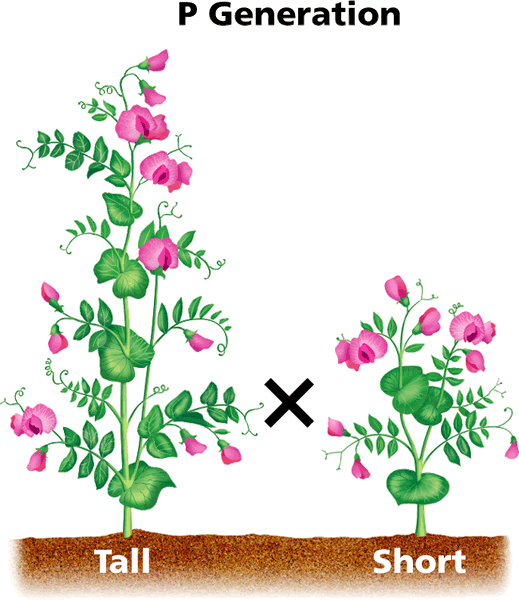 What happened?
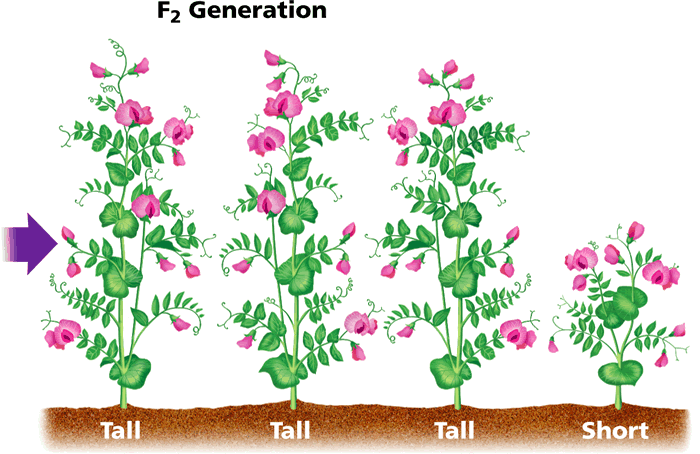 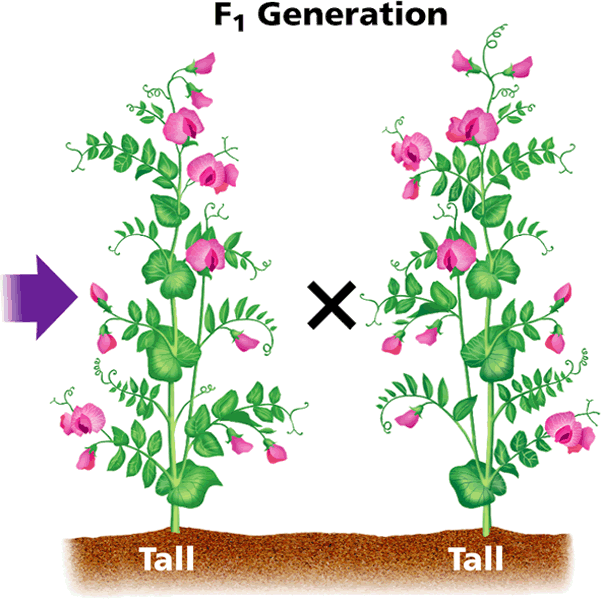 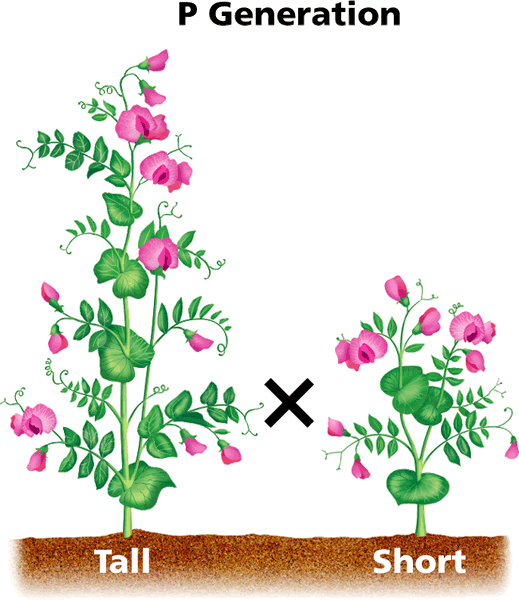 The 1st generation of offspring were ALL tall!  
The short trait was “lost” – it had disappeared.
In the 2nd generation, the “lost” short trait reappeared in ¼ of the offspring. (Even though neither parent was short!)
Mendel tested MANY traits – and found that one form of the trait was always “dominant” in the first generation of offspring, but that the “hidden” trait re-appeared in 25% of the second generation.
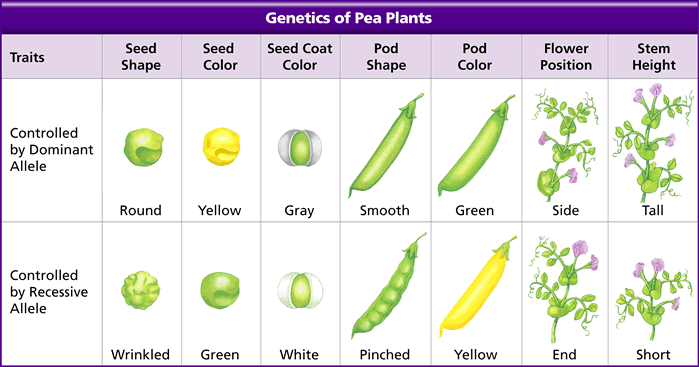 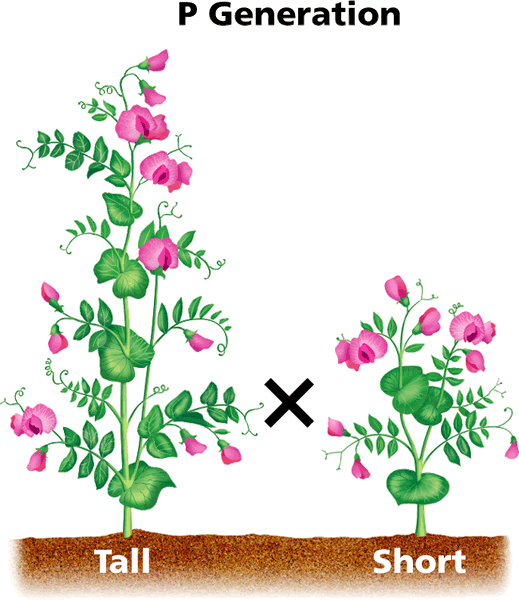 So, what are Mendel’s rules of inheritance?
Mendel figured out that:

Traits are controlled by PAIRS of “factors” (genes) that are inherited from your parents (one from mom, one from dad).

Some factors are “dominant” - they mask or hide the other factor.  
(For example, the tallness gene hides the shortness gene in pea plants.)
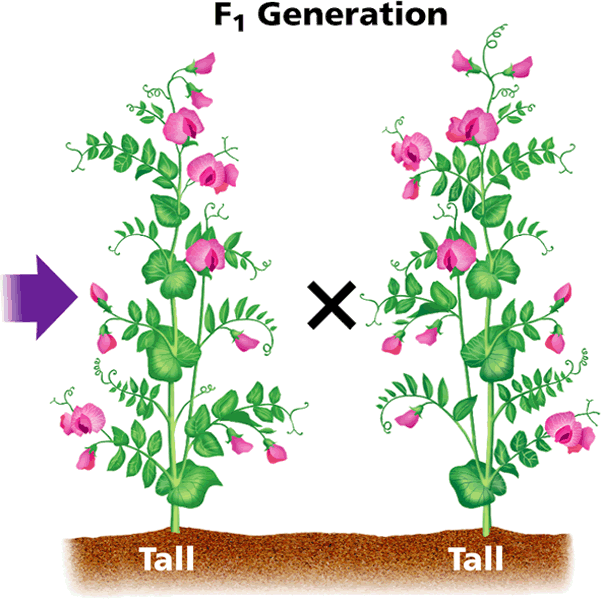 Let’s get the new vocabulary straight…
GENES - are the factors that control an inherited trait.

ALLELES – are the different forms of a gene. 
	(the TALL and SHORT alleles are the 2 forms of the HEIGHT gene in pea plants)

	*We inherit one allele (or form of a gene) from our mom and one allele from our dad, so we have 2 alleles for every gene.
Let’s get the new vocabulary straight…
DOMINANT ALLELE - is one whose trait always shows up when the allele is present. 
It can mask or hide the other form of the trait. 
It is shown with an upper-case letter, for example “T”.

Example: Tall stems = TT or Tt
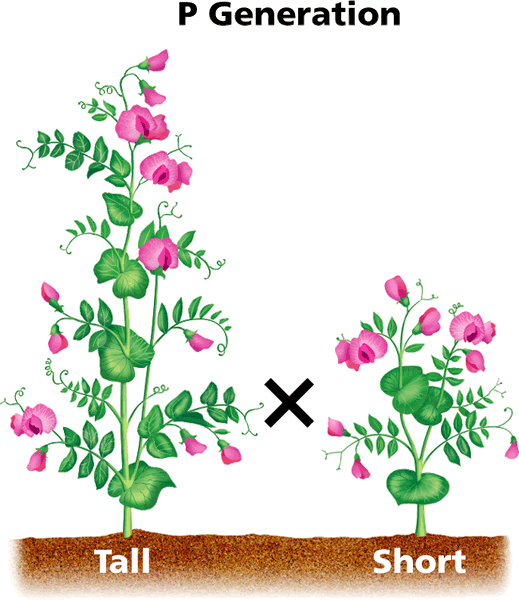 Let’s get the new vocabulary straight…
RECESSIVE ALLELE – is one whose trait is hidden whenever the dominant allele is present. 
It will only show up if BOTH alleles are recessive. 
It is shown with a lower-case letter, for example  “t”. 

Example: Short stems = tt
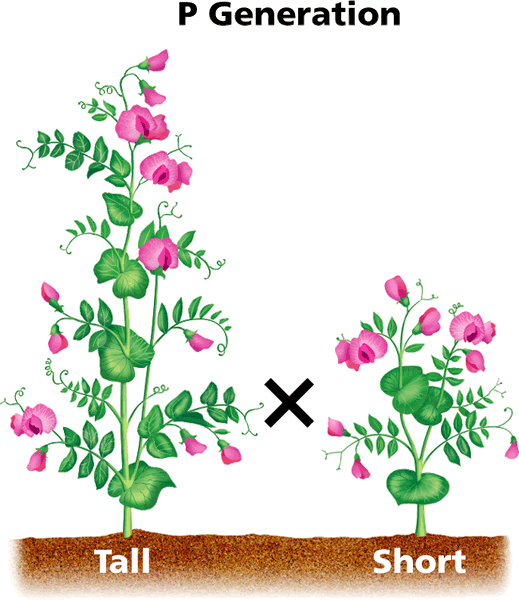 Let’s get the new vocabulary straight…
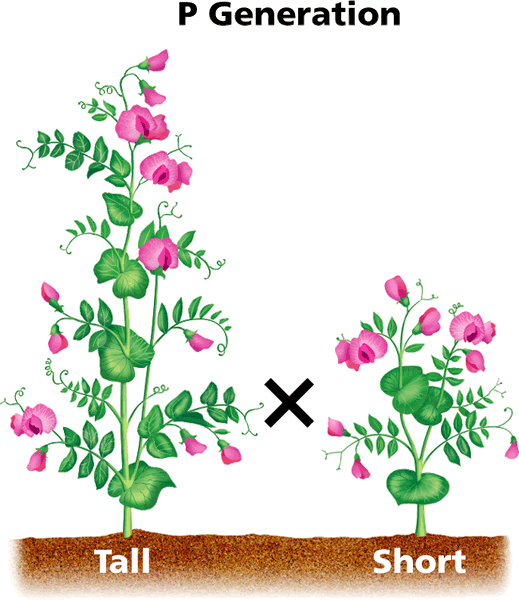 TT
tt
HOMOZYGOUS - Organisms with 2 same alleles.



HETEROZYGOUS - Organisms with 2 different alleles.
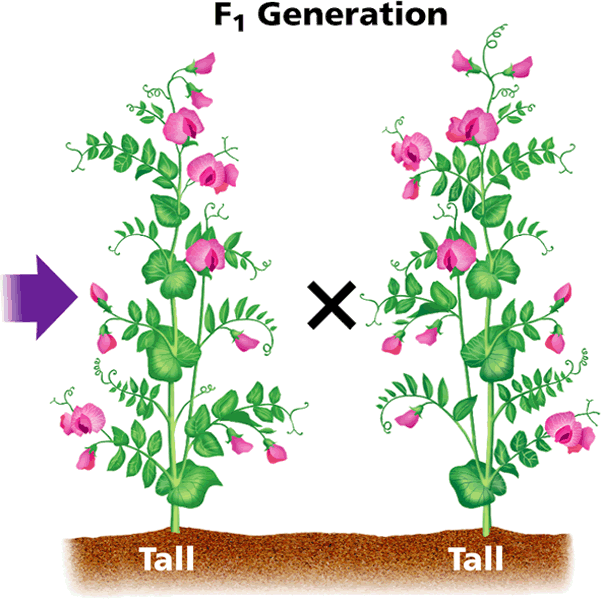 Tt
Tt
Let’s review…
When you cross the tall and the short plant, the offspring get a Tall allele (T) from the tall plant and a short allele (t) from the short plant.  
In the first generation, the dominant TALL allele hides the recessive SHORT allele, so ALL the offspring are tall. 
They are all heterozygous.
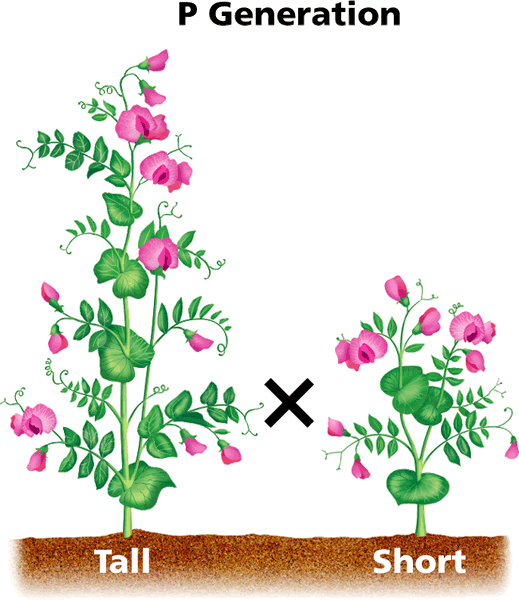 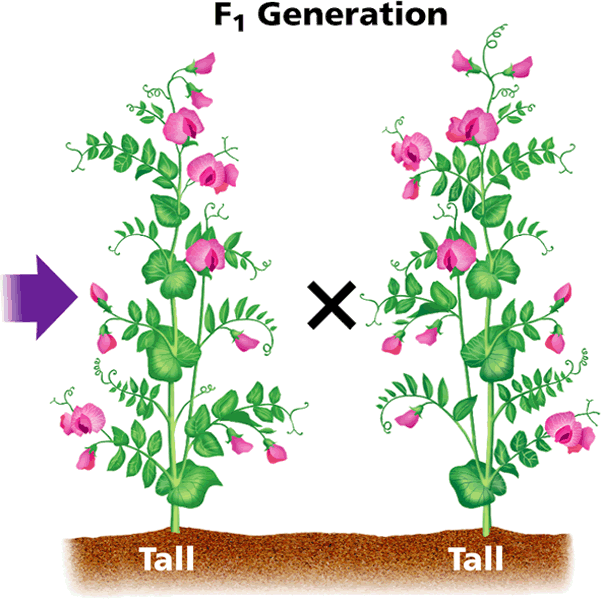 TT
tt
Tt
Tt
What happens if heterozygous plants cross?
In the SECOND generation, the heterozygous plants cross and it’s possible to have an offspring with the 2 recessive alleles. 
With 2 recessive alleles, the plant will be SHORT, not tall.
TT
tt
Tt
Tt
TT
Tt
Tt
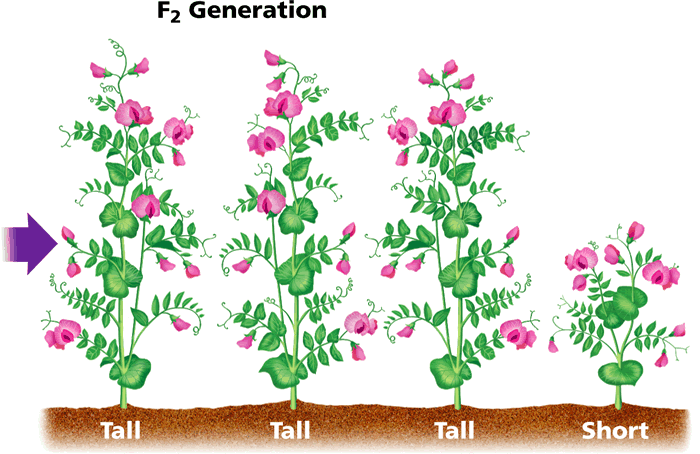 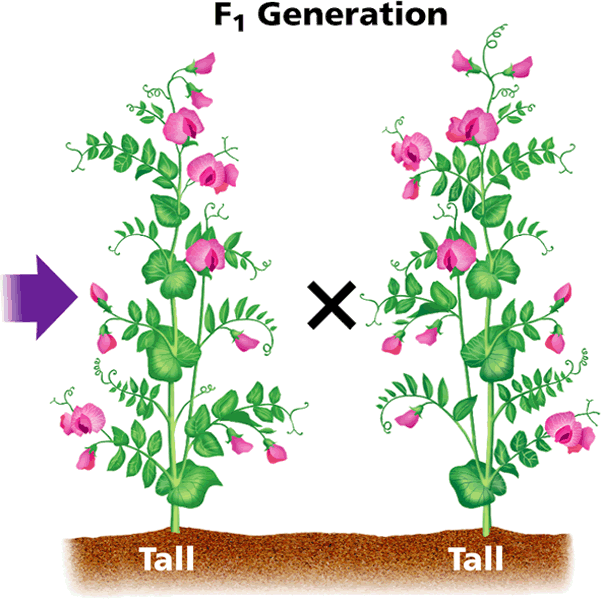 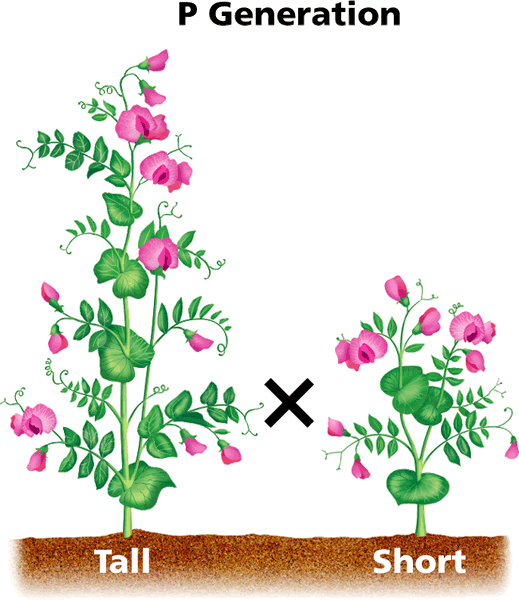 tt
SUMMARY
When studying genetics, we need to take 2 things into account:

PHENOTYPE - an organism’s PHYSICAL appearance.
	(3 plants are tall, 1 is short)

GENOTYPE – an organism’s 
   GENETIC makeup (alleles).
	(1 plant is TT, 2 plants are Tt, 
   and 1 plant is tt)
TT
Tt
Tt
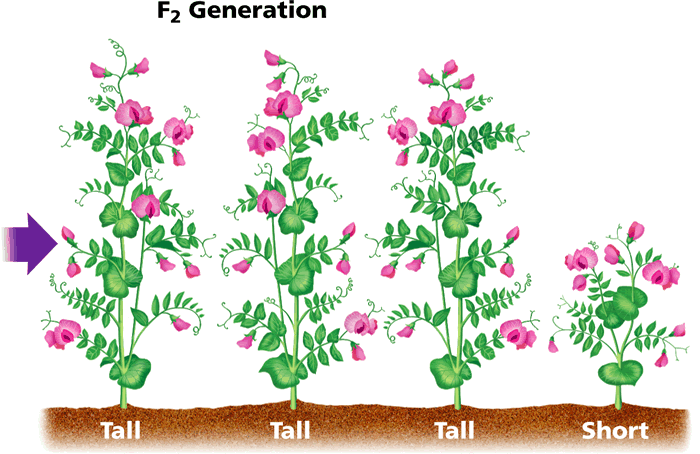 tt
If you are on the computer…
Work on the Bikini Bottom genetics worksheet with the following three slides…but don’t go further.
SpongeBob
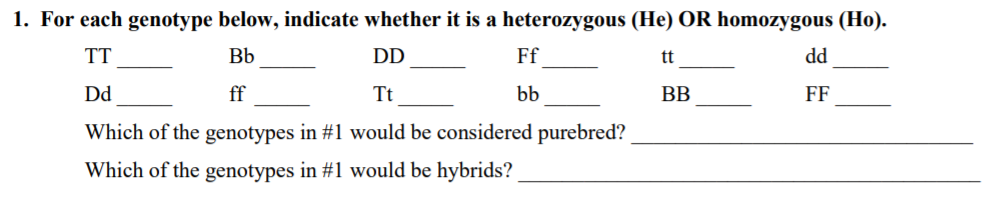 HOMO-zygous = the letters are the SAME…Big B, Big B
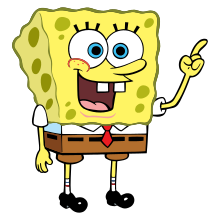 HETERO-zygous = the letters are DIFFERENT…Big B, little b
SpongeBob
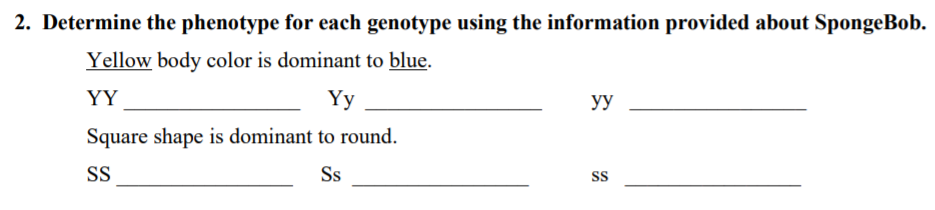 Yellow
PHENO-type = the way it looks on the outside (based on genetics)
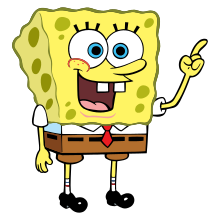 GENO-type = the genes on the inside
SpongeBob
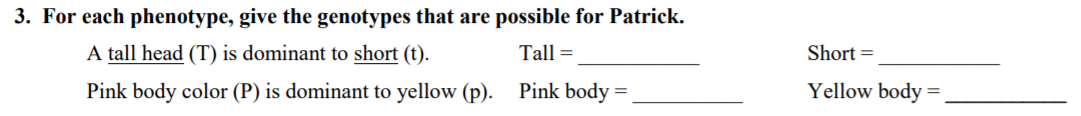 TT
or Tt
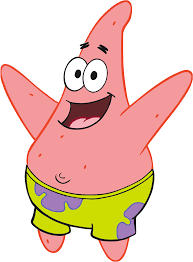 Wait, so SpongeBob said
“GENO-type = the genes on the inside”
So I need to tell what genes are possible if they have a tall head?
SpongeBob
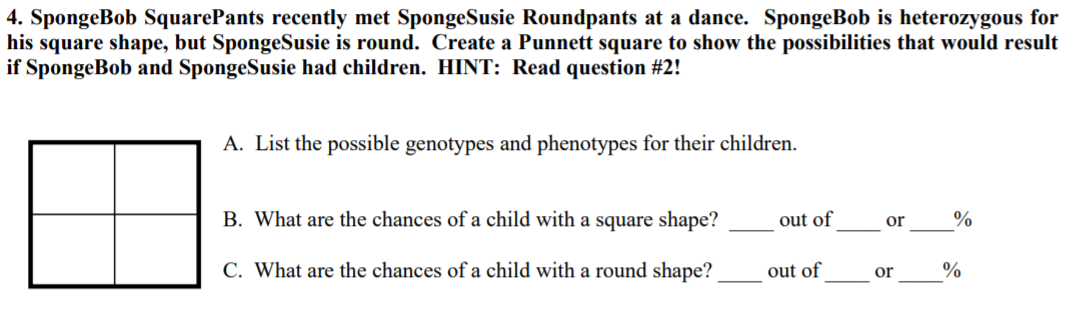 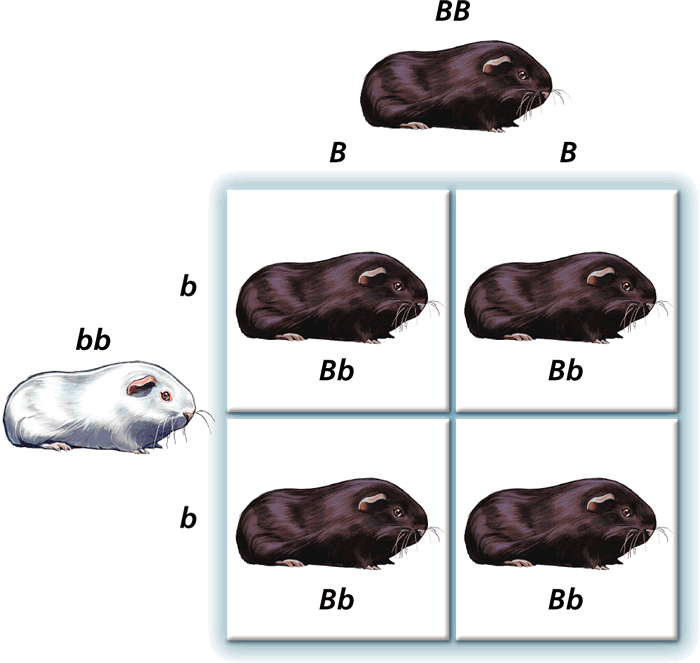 Probability & Heredity:Punnett Squares
How can we figure out which traits will be inherited?
To talk about inheritance, we need to use our new vocabulary… 
We’ve learned about dominant & recessive alleles:
 Dominant alleles are more powerful, and can “hide” a recessive trait. 
Shown with an upper-case letter (“T” for tall stems)
 
Recessive alleles can be “hidden” when a dominant allele is present. 
Shown with a lower-case letter (“t” for short stems)
How can we figure out which traits will be inherited?
You know the differences between genotype and phenotype:
Genotype describes which genes (alleles) are present. 
 TT = 2 dominant alleles
 Tt = 1 dominant & 1 recessive
 tt = 2 recessive alleles  
Phenotype describes what the physical trait looks like.
Tall stems (TT and Tt)
Short stems (tt)
More vocabulary…
Geneticist use 2 terms to describe GENOTYPE:

Homozygous – the organism has 2 same alleles.
 TT = 2 dominant alleles
 tt = 2 recessive alleles  

Heterozygous – the organism has 2 different alleles.
Tt = 1 dominant & 1 recessive allele
So, how do we know which genotype or phenotype the offspring will be?
We can use a tool called a punnett square to predict how likely it is for an offspring to inherit certain traits.

A PUNNETT SQUARE:
is a chart that shows ALL the possible combinations of a genetic cross.
shows genotype and phenotype of the offspring.
is also used to predict the probability (the chance) that an offspring will have a certain trait.
How do we draw a Punnett Square?
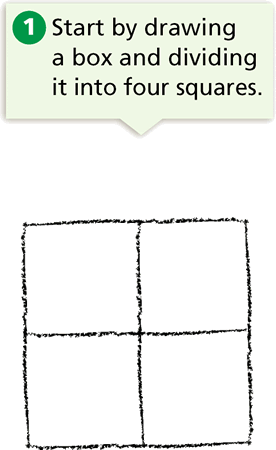 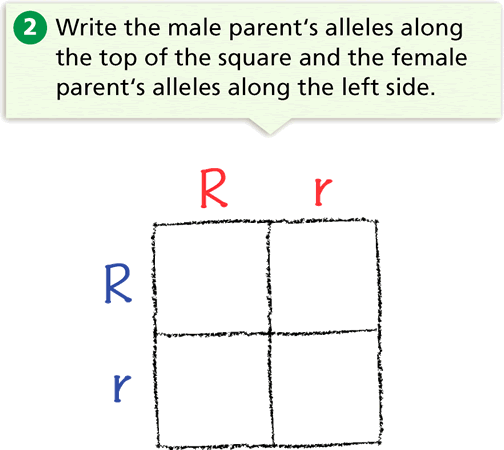 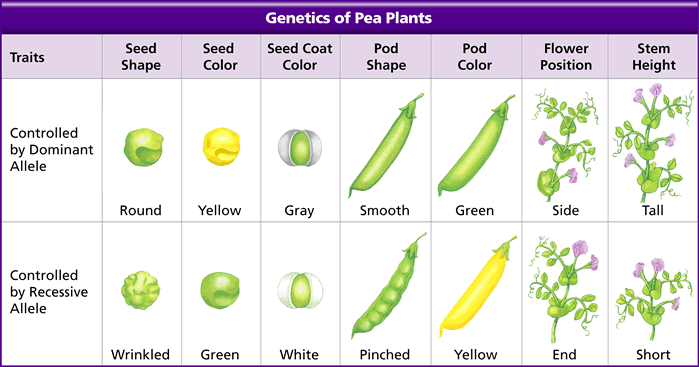 “R” is dominant     for Round seeds.
 “r” is recessive for wrinkled seeds.
 Both parents are “heterozygous” and have round seeds.
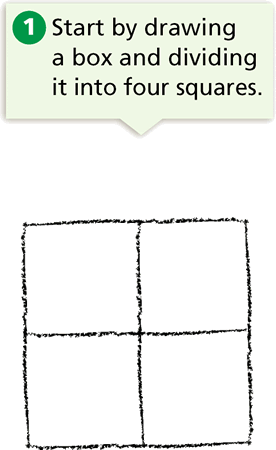 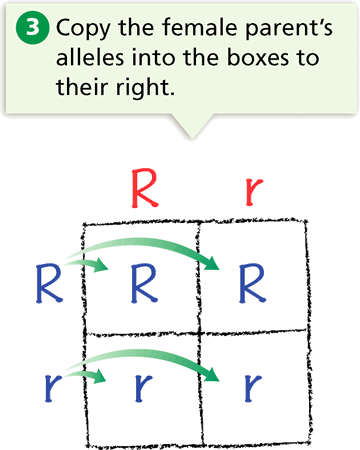 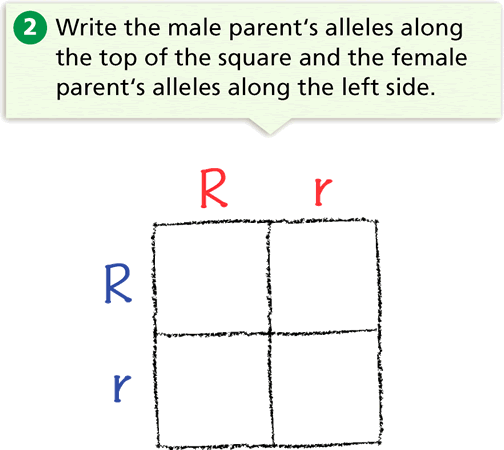 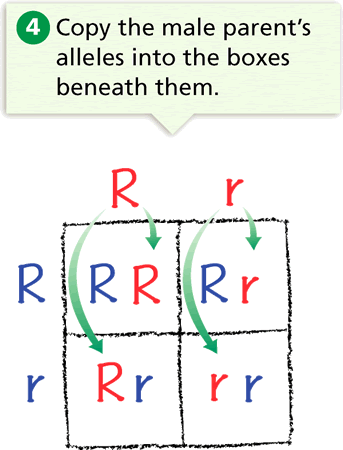 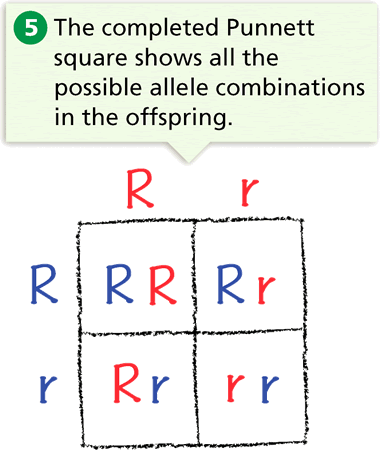 The two-letter combinations are the possible genotypes of the offspring.
They are RR, Rr, Rr, and rr genotypes.
From this it is possible to determine the “probability” (chance) that a seed will have:
a round seed phenotype  (3/4 or 75%)   OR 
a wrinkled seed phenotype (1/4 or 25%)
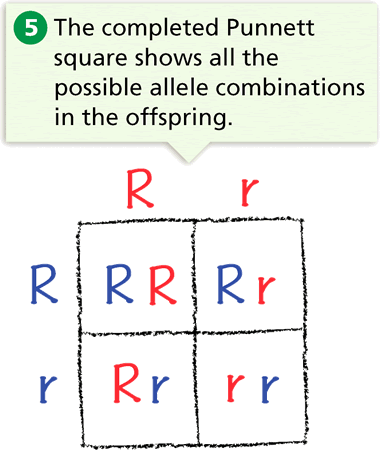 Try one on your own…
Cross a homozygous guinea pig with black fur (BB) with a homozygous guinea pig with white fur (bb). 
(Black fur is dominant over white fur).
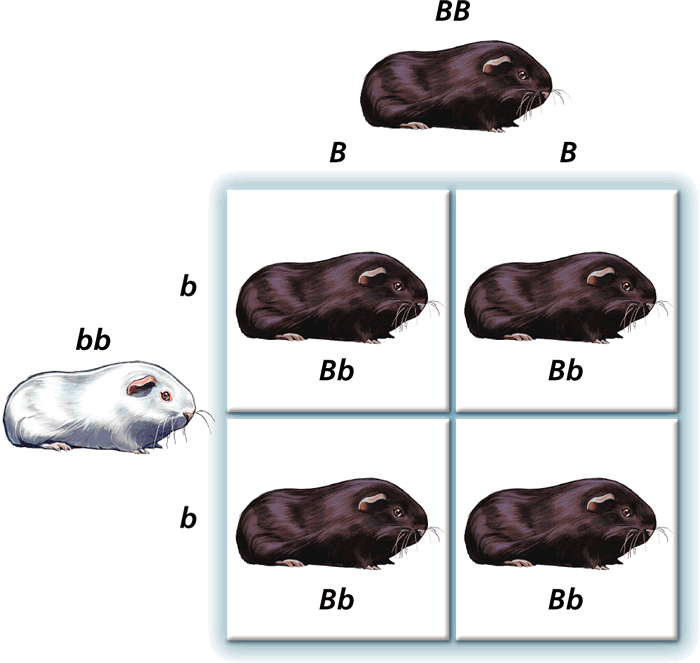 Try one on your own…
Cross a homozygous guinea pig with black fur (BB) with a homozygous guinea pig with white fur (bb).
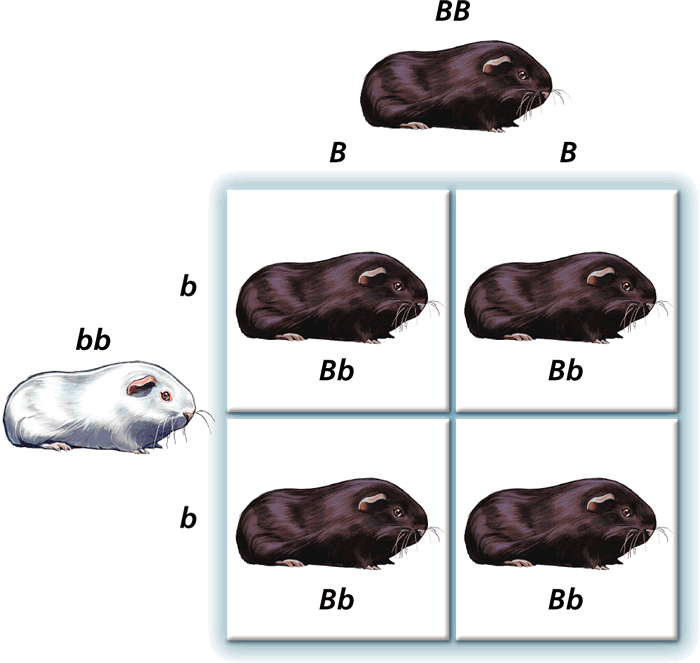 B
B
b
b
Try one on your own…
Cross a homozygous guinea pig with black fur (BB) with a homozygous guinea pig with white fur (bb).
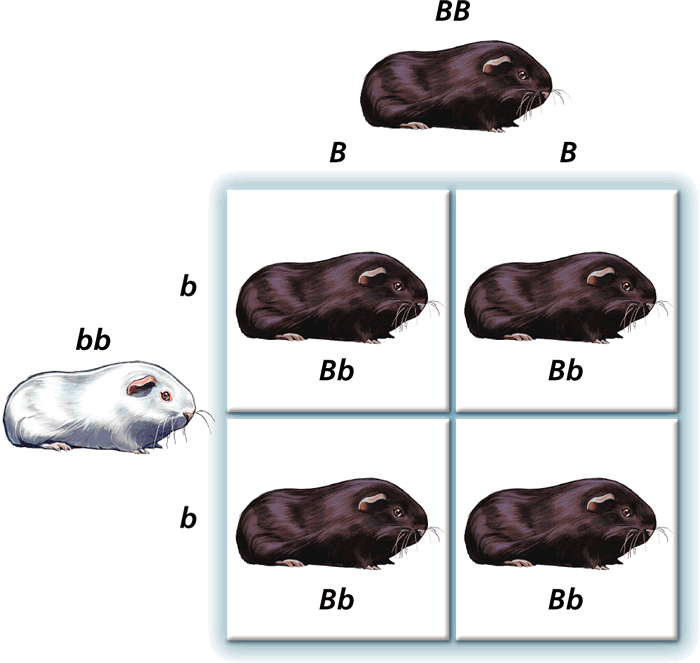 B
B
B
B
B
B
b
b
Try one on your own…
Cross a homozygous guinea pig with black fur (BB) with a homozygous guinea pig with white fur (bb).
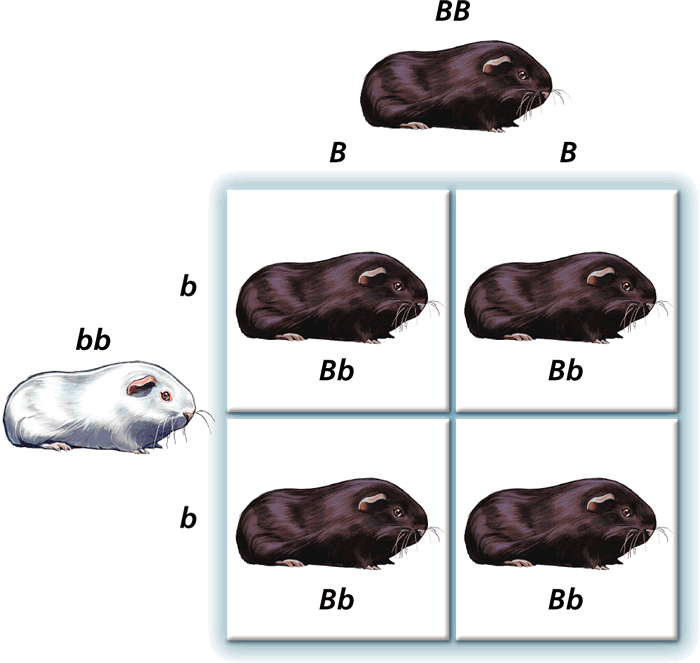 B
B
b
b
b
B
B
b
b
b
B
B
The result?
All 4 possible offspring will be heterozygous and have one dominant allele for black fur and 1 recessive allele for white fur.
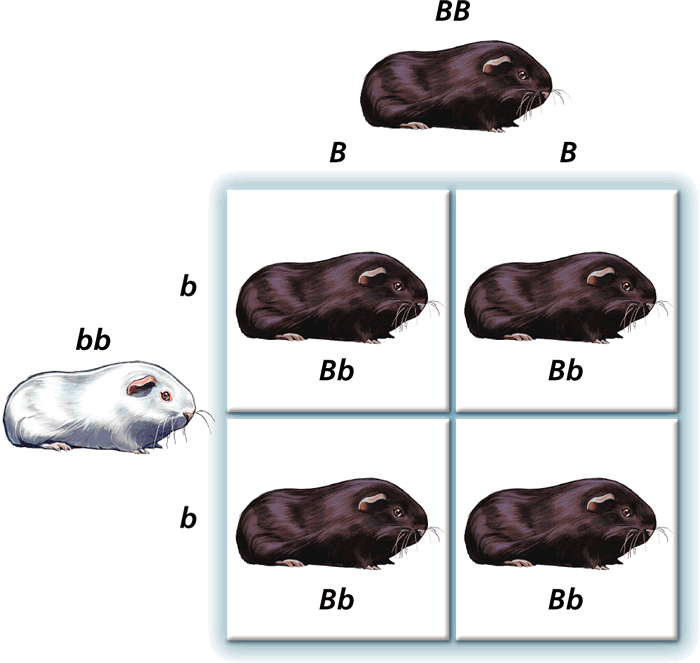 All the guinea pigs will have the black fur phenotype; and Bb genotype.
More practice problems…
1) Cross a heterozygous tall pea plant (Tt) with a homozygous 
    short pea plant (tt). 
    Tall stems (T) are dominant over short stems (t). 
    What are the possible offspring from this cross?


2) Cross a rabbit who is heterozygous for short ears (Ee) with   
    another rabbit who is heterozygous for short ears (Ee). 
    Short ears (E) are dominant over long, floppy ears (e).
    What are the possible offspring from this cross?
More practice problems…
Homework – Bikini Bottom Genetics!
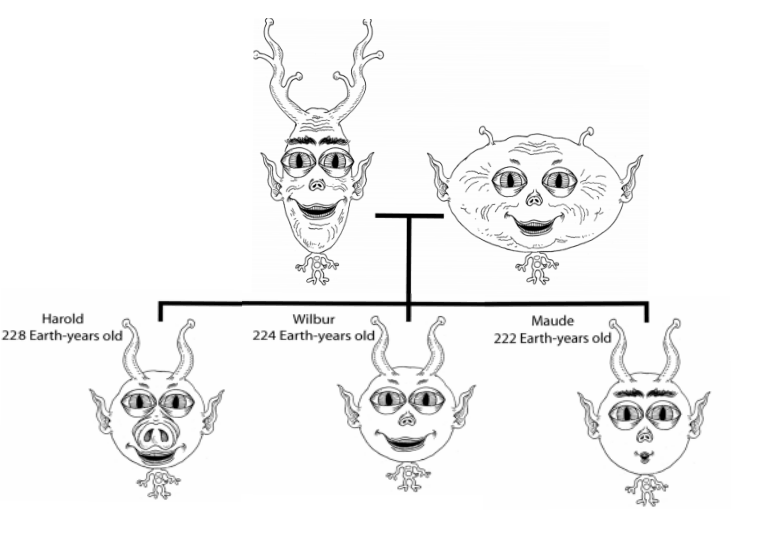 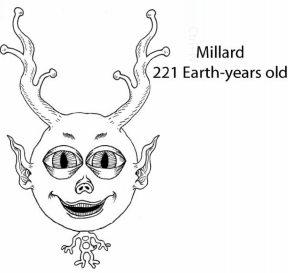 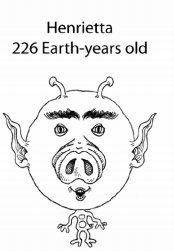 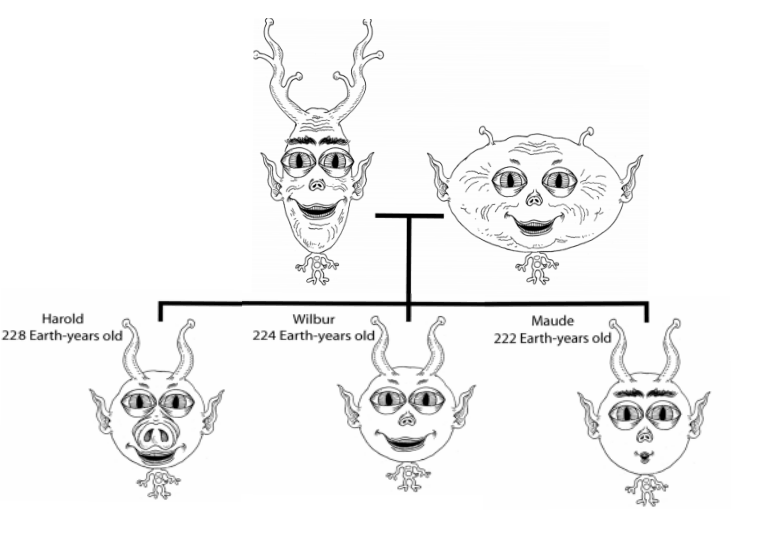 Omah and Opah
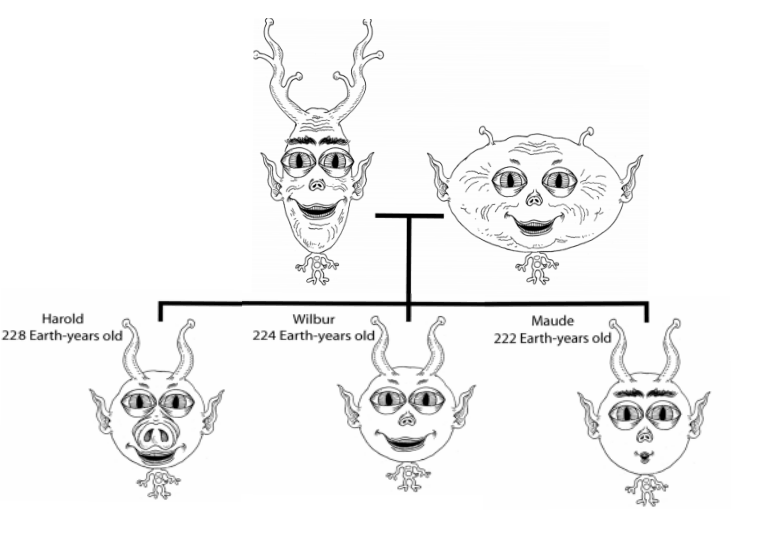 Omah and Opah
Opah
389 Earth years old
Omah
392 Earth years old
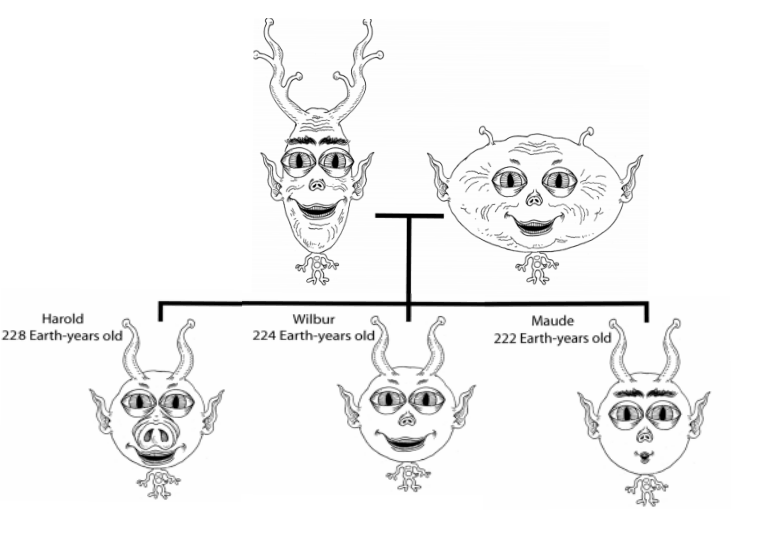 Omah and Opah
Opah
389 Earth years old
Omah
392 Earth years old
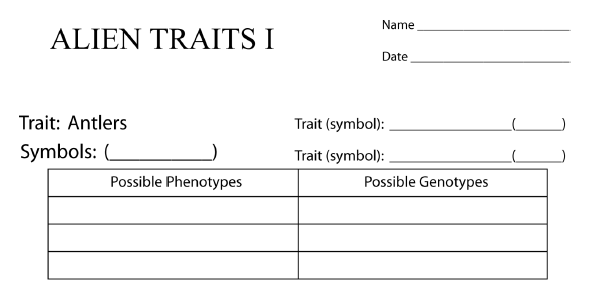 1. Large, branched
2. Short, not branched
3. Medium, not branched
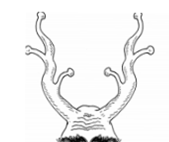 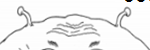 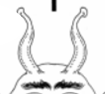 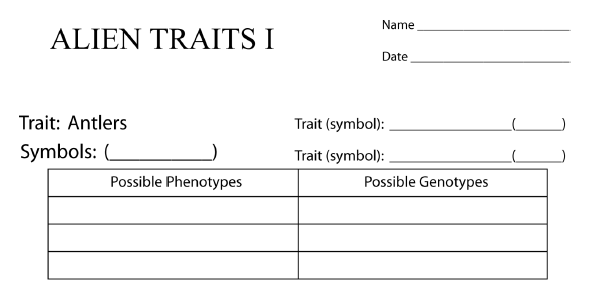 1. Large, branched
2. Short, not branched
3. Medium, not branched
Since there are THREE ways for this to show, but only two genes…is one truly dominant over the other?
NO – they must mix or blend.  We call this ________________
INCOMPLETE  DOMINANCE
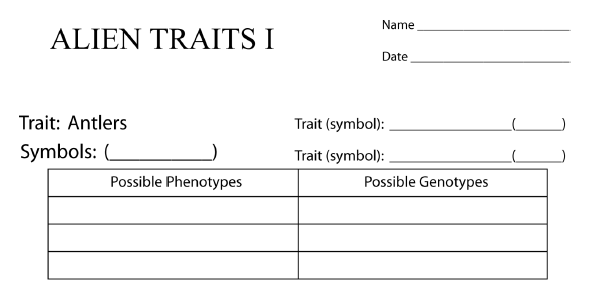 AB
B – large, branched
AS
AB
AS
S – short, not branched
AB
AB
1. Large, branched
AS
AS
2. Short, not branched
3. Medium, not branched
AB
AS
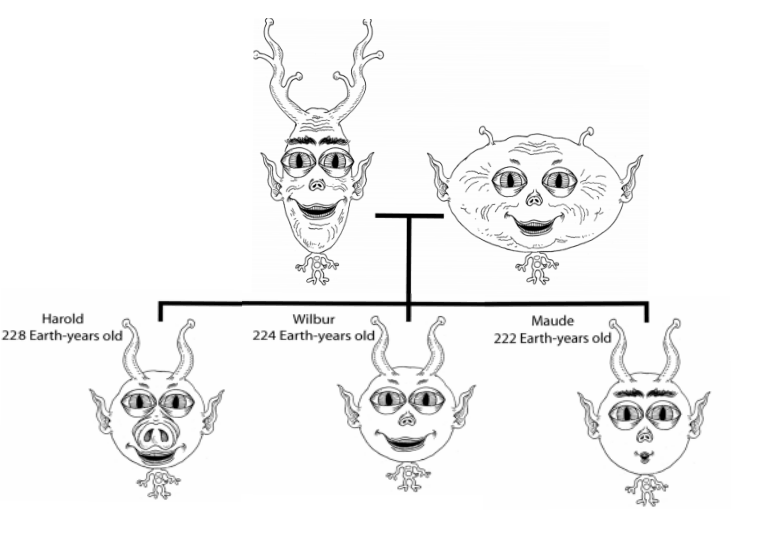 Omah and Opah
Opah
389 Earth years old
Omah
392 Earth years old
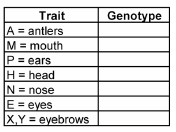 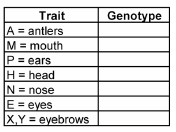 AB AB
AS AS
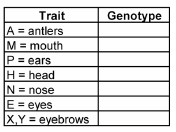 ABAS
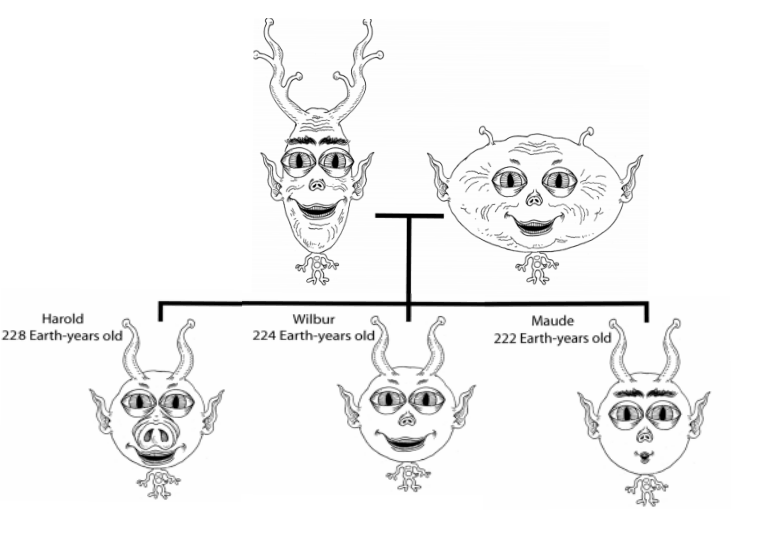 Omah and Opah
Opah
389 Earth years old
Omah
392 Earth years old
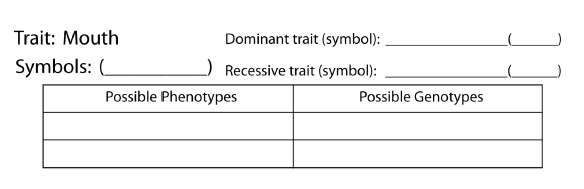 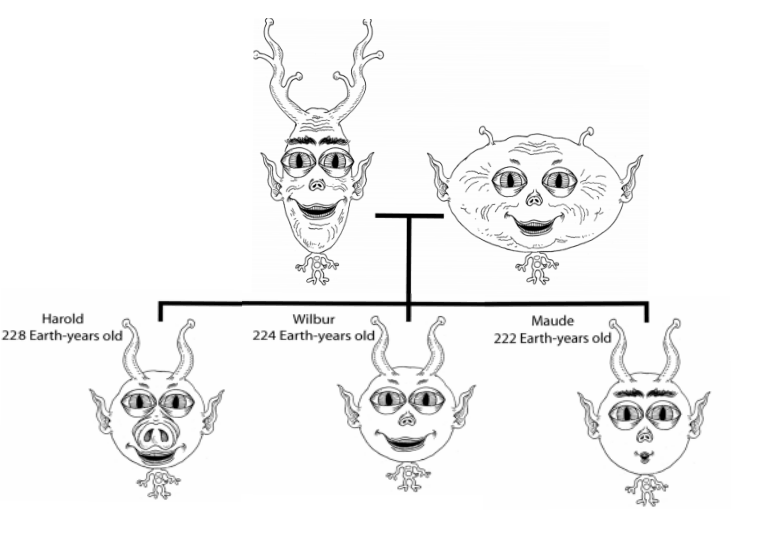 Omah and Opah
Opah
389 Earth years old
Omah
392 Earth years old
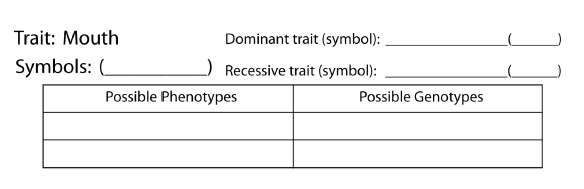 Big mouth
M
M
m
Small mouth
m
Large
M
M
M
m
Small
m
m
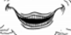 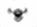 ONLY two possibilities = so one is DOMINANT and the other is RECESSIVE!
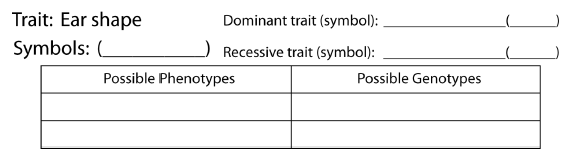 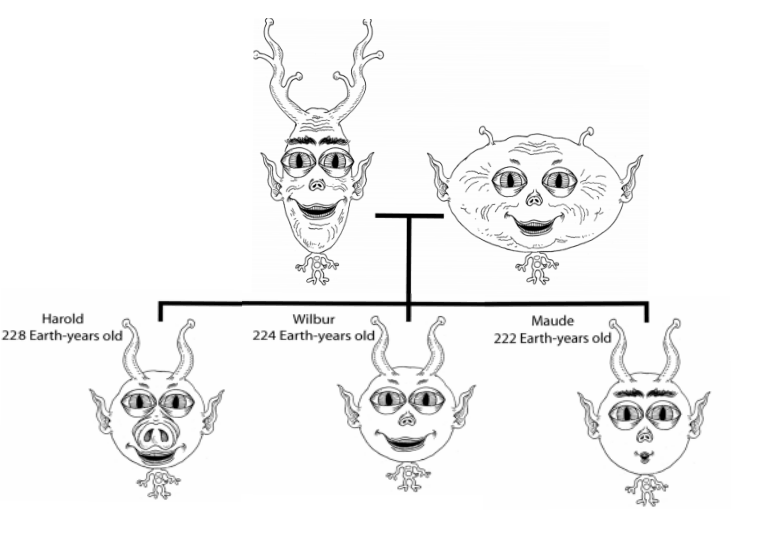 Omah and Opah
Opah
389 Earth years old
Omah
392 Earth years old
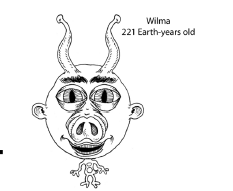 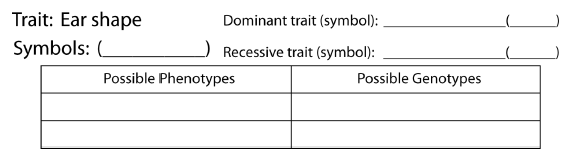 Possible phenotypes…
With Omah and Opah, they all look alike.  But what about these?
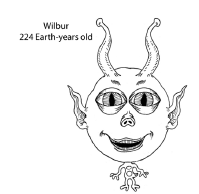 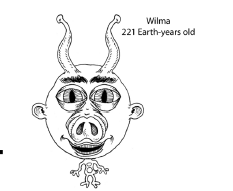 P
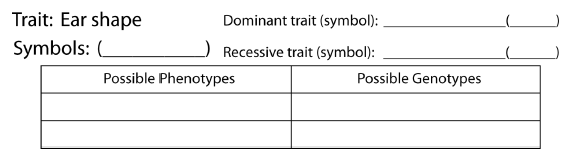 Pointed
P and p
rounded
p
p
Pointed
P
P
P
p
p
rounded
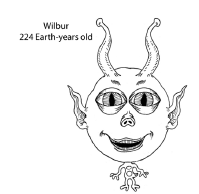 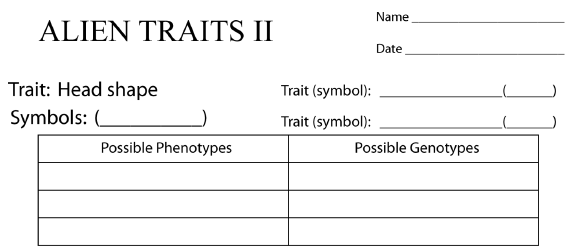 Narrow
HN HW
Wide
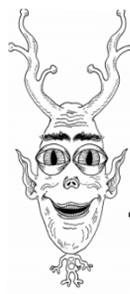 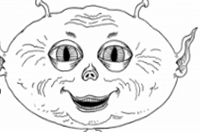 Narrow
Wide
INCOMPLETE DOMINANCE = blending
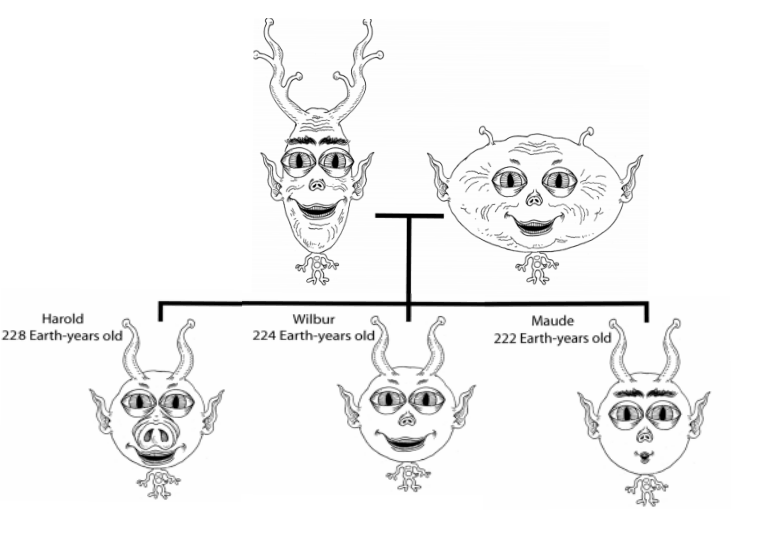 Omah and Opah
Opah
389 Earth years old
Omah
392 Earth years old
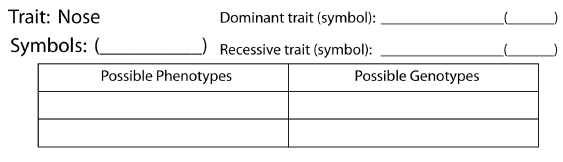 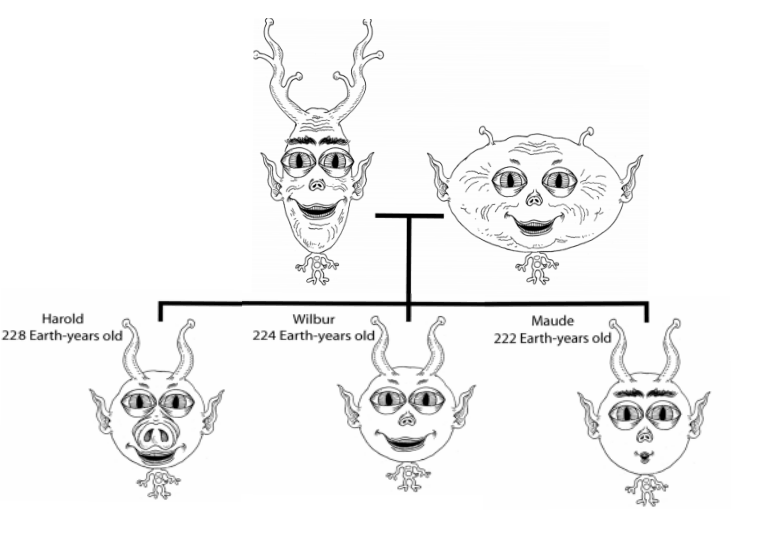 Omah and Opah
Opah
389 Earth years old
Omah
392 Earth years old
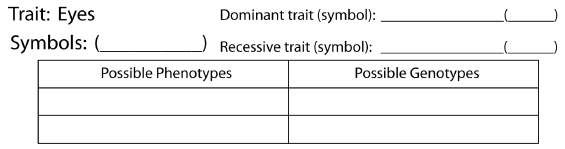 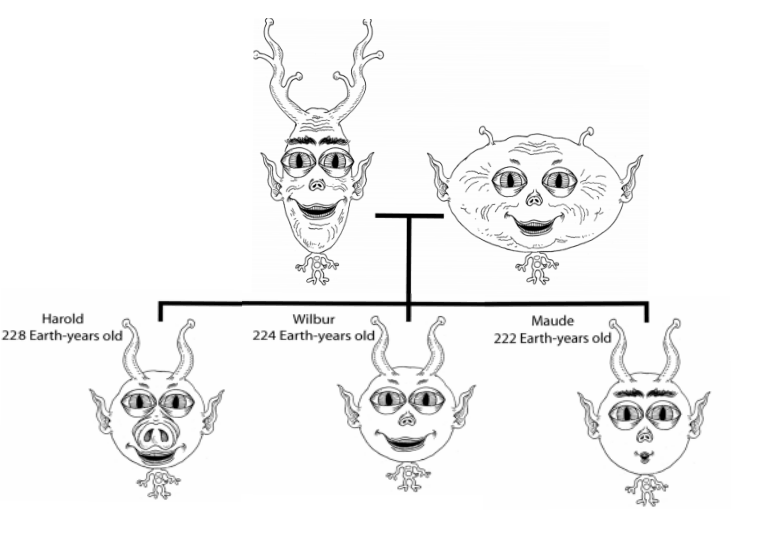 Omah and Opah
Opah
389 Earth years old
Omah
392 Earth years old
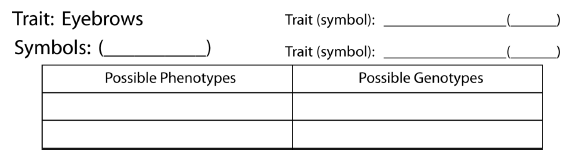 Review and vocabulary
Pedigree
Parent
Filial / offspring
Generations
Traits
Chromosomes
Dominant (gene)
Recessive (gene)
We will add more as we go.